Multi-touch Table
Group 4
Alix Krahn
Denis Lachance
Adam Thomsen
[Speaker Notes: Introduce group members and any parts of project each person has led
Adam – physical set-up done and a bit of hardware
Alix – vhdl and physical set-up
Denis – software drivers and image processing (camera)]
What does it do?
Multi-touch interface to control software and applications
Intuitive, natural gestures and natural interface to use computer
Useful for collaboration and learning, particularly with children and people who are disabled

IT’S COOL, YO
How does it do it?
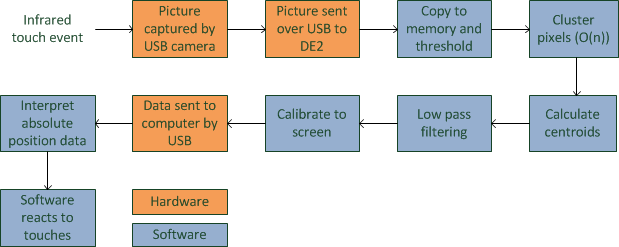 Infrared Touch Event
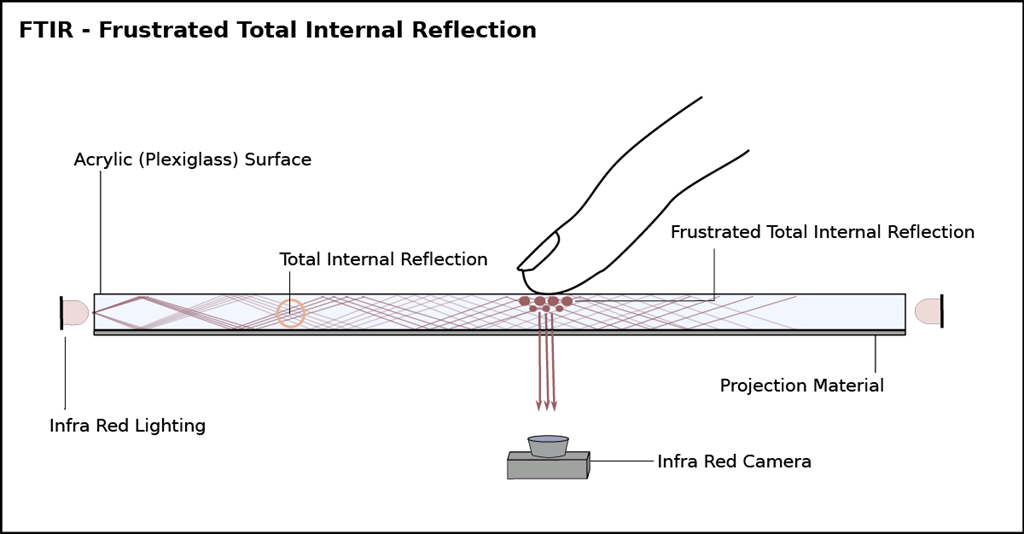 How does it do it?
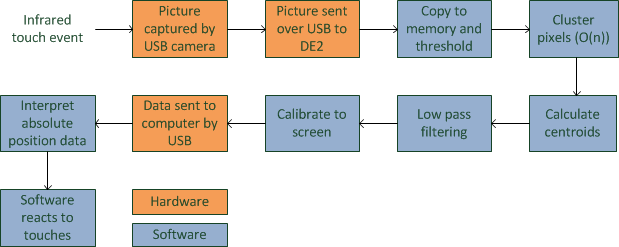 Picture Captured by USB Camera
How does it do it?
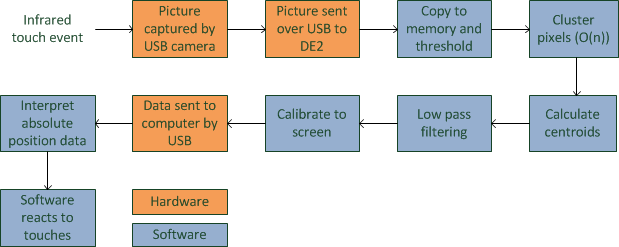 Picture sent over USB to DE2
Picture sent over USB to DE2
Webcam to Board Data Rate
Data rate (measured on computer) ~0.7MB/s
Below the data rate max for the USB (1.5MB/s)
How does it do it?
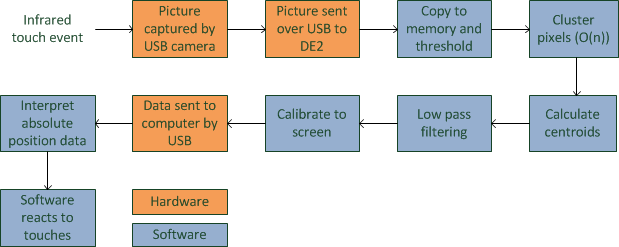 Can it do it?
Total: 19,525,498 (comparison, addition, subtraction) calc/s
           1,440 (multiplications, divisions)/s
How does it do it?
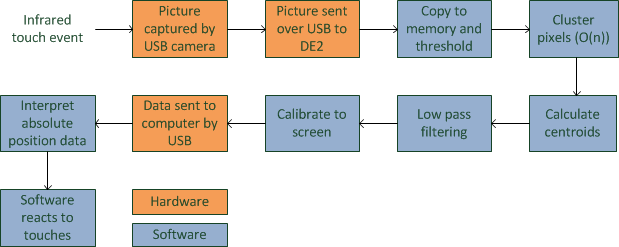 Data sent to computer by USB
Board to Computer Data Rate
For each frame sent by the webcam, data for ten touch points is sent to the computer. 
Each touch point contains three integers: an x location, a y location, and the size of the touch point. Therefore, the data rate is:
24Hz * (3*10*4Bytes + 4Byte header) = 2976B/s
Hardware Diagram
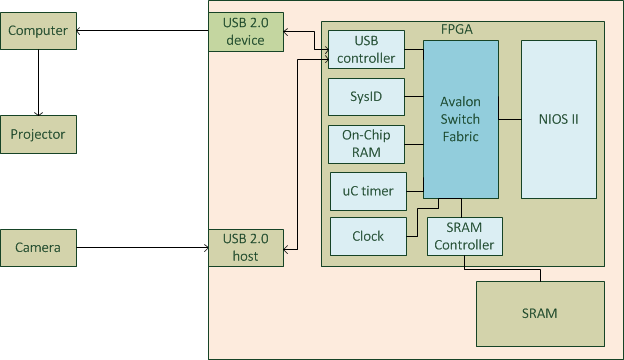 Test Plan
Software
Unit tests
Integration tests
Test image frames and real image frames to test image processing
Testing FIFO buffer overrun and underrun
Maximum performance using fake data sources
Memory leaks
Webcam Infrared Tracking
Ability to visually track touches
Hardware controllers
Testbench
Basic functionality
Integration and functional testing
Testing strict functionality, upper and lower bounds
Performance and calibration
Response time
Pressure of touch required
Any noise
Recognition of gestures
Resolution
Calibration: spatial and pressure required
What’s special?
Unique peripherals
Using common I/O – USB
Debug and calibration modes
Digital Signal Processing